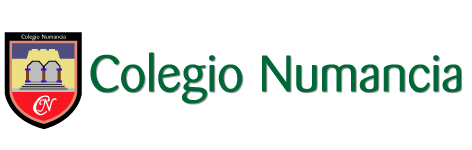 SEGUNDO BÁSICO
PROFESORA: AGUSTINA JELVES
Unidad 1: El plano
jueves 15 de abril de 2021
RUTA DEL APRENDIZAJE
Actividad en el cuaderno
Nuestras Normas
Comentamos lo aprendido
Revisamos instrucciones
Cantemos para activarnos
6th Challenge
Objetivo
Trabajamos en el cuaderno
9th Challenge
Cierre y reflexión
¿Qué aprenderemos hoy?
12th Challenge
Nuestras normas de clases…
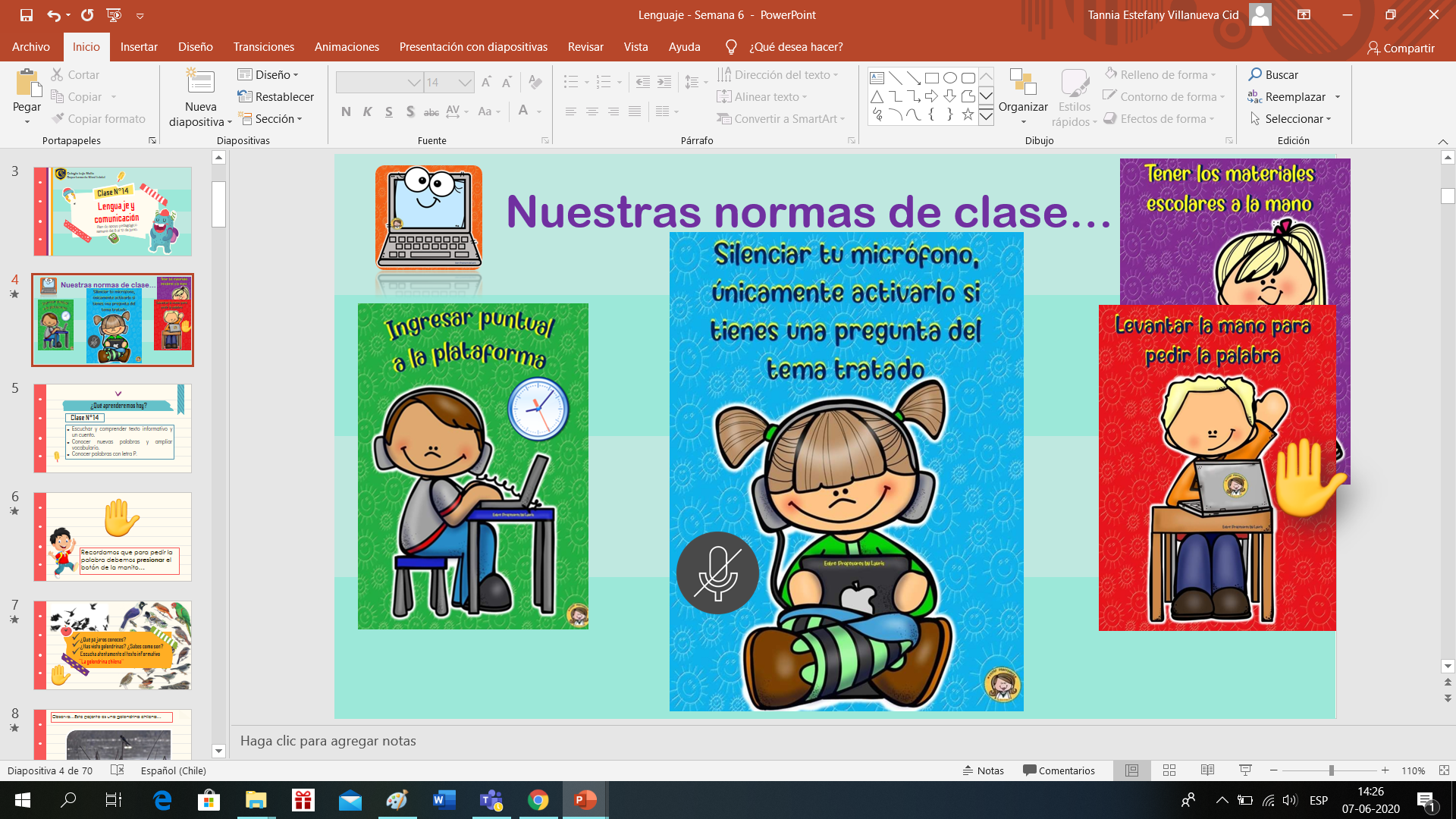 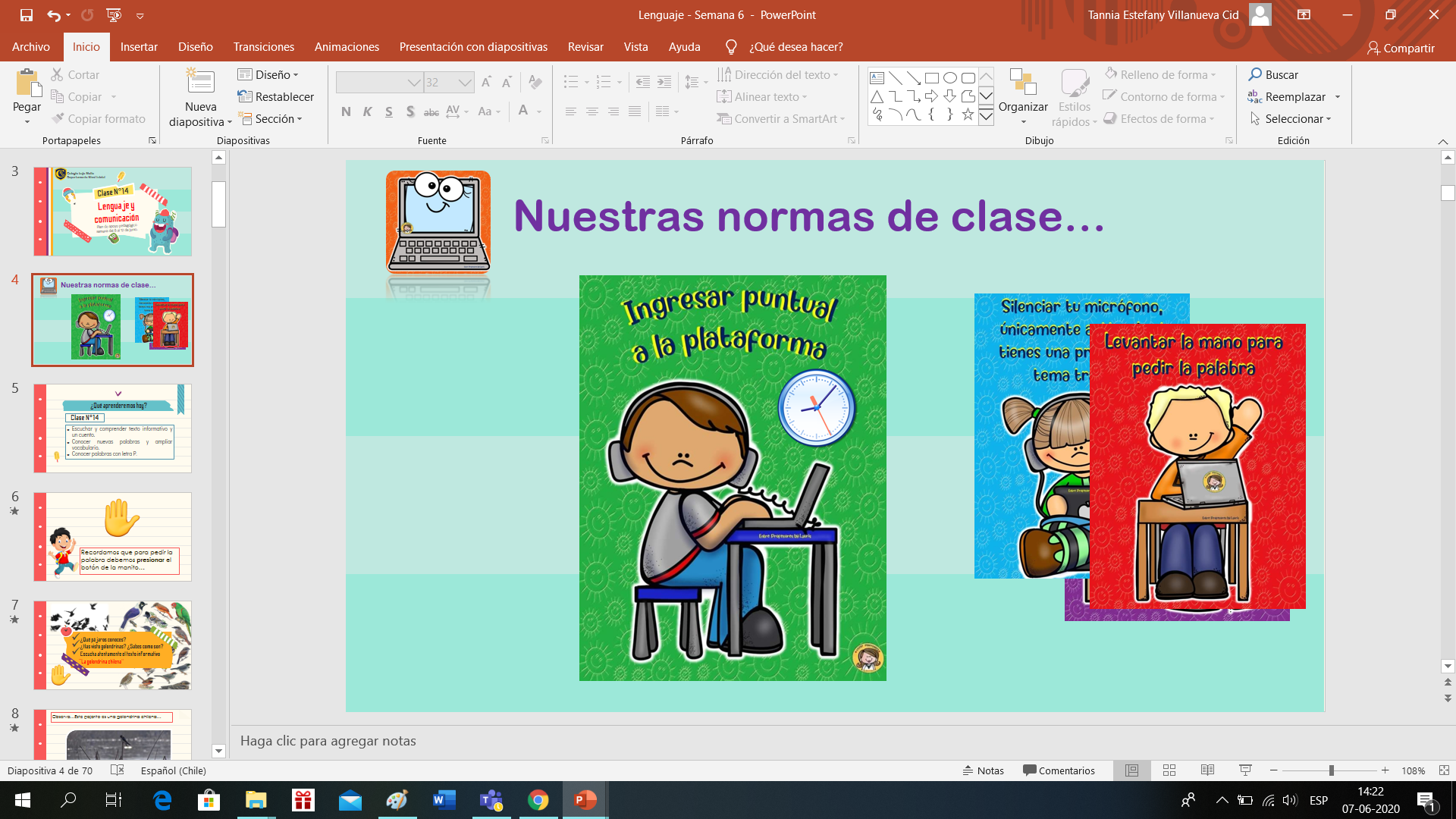 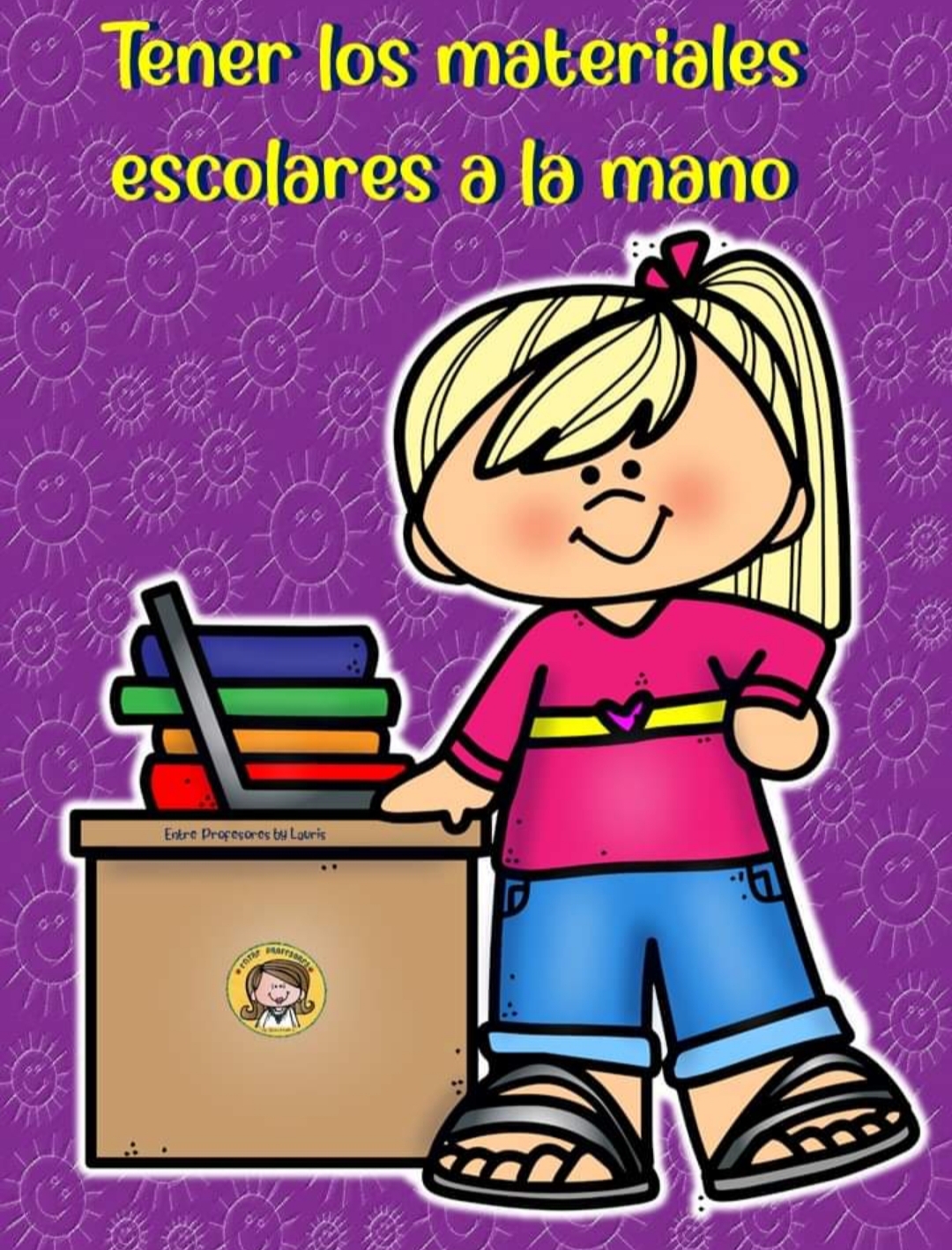 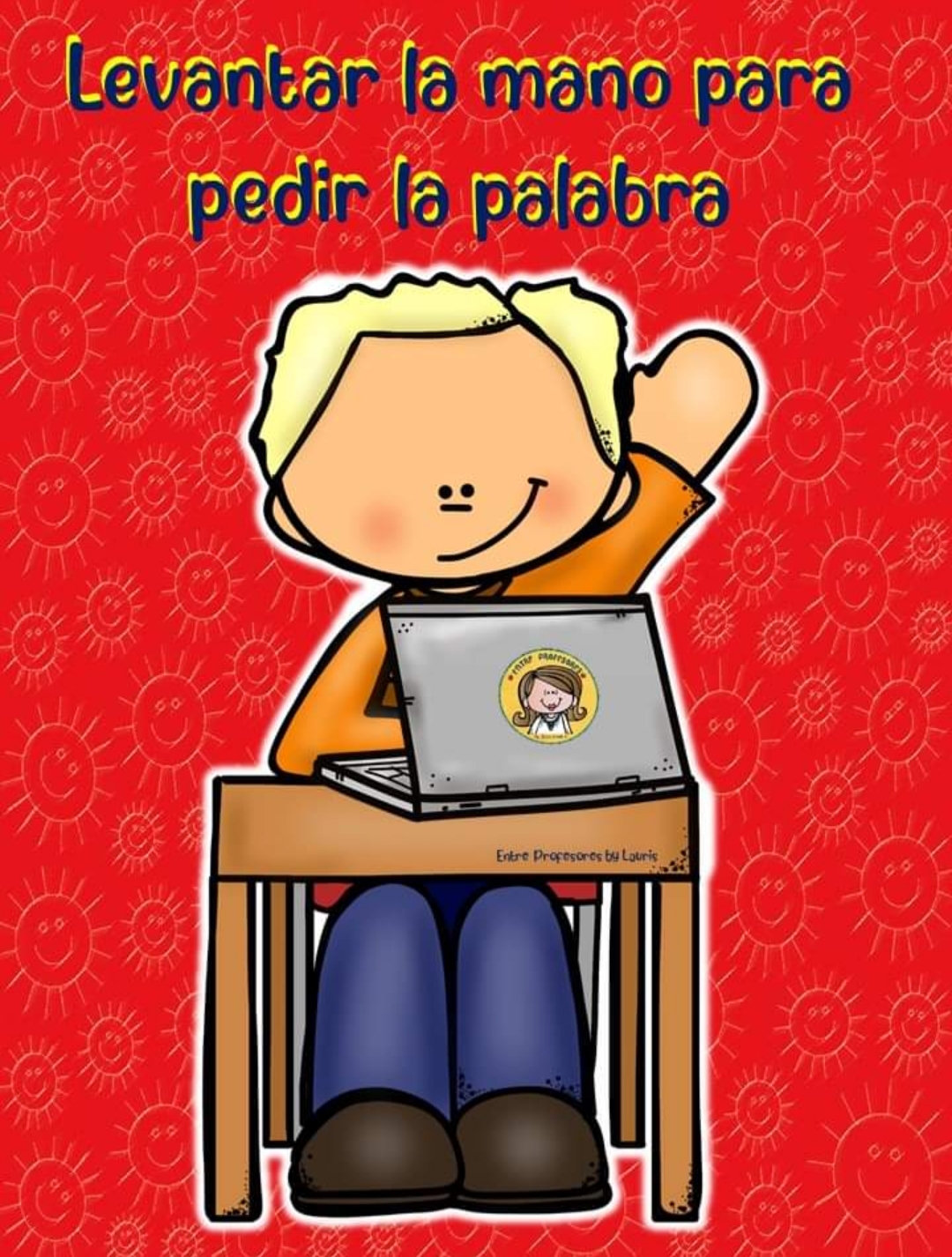 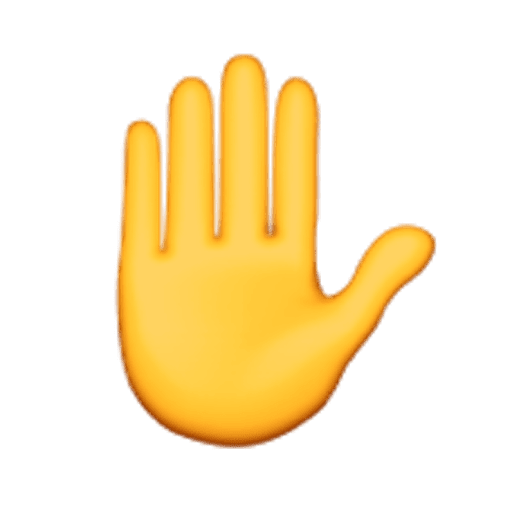 Cantemos para activarnos
1st Challenge
OBJETIVO
Leer y dibujar planos simples de su entorno, utilizando puntos de referencia, categorías de posición relativa y simbología pictórica.
Elaboración de planos
¿Qué aprenderemos hoy?
8th Challenge
REVISO EN MI TEXTO
Cómo elaboro un plano
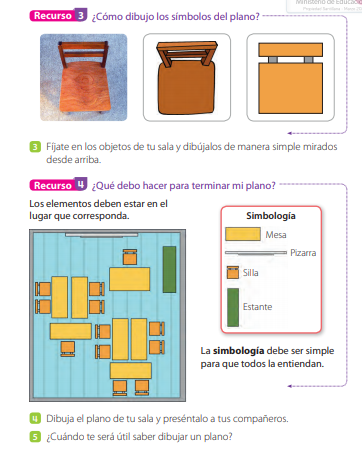 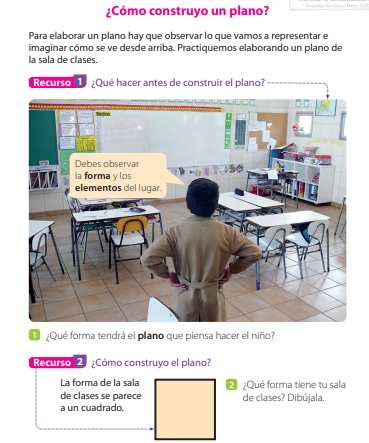 17
16
Manos a la obra en tu cuaderno
Establece un área de trabajo
1.- Crea los símbolos.
2:- organízalos en el espacio de acuerdo a la sala
enviar
Reflexionemos
Escribe ¿qué fue lo más difícil de elaborar en el plano?

_______________________

_______________________

_______________________
¿Cómo fue la experiencia de elaborar un mapa?

Coméntalo
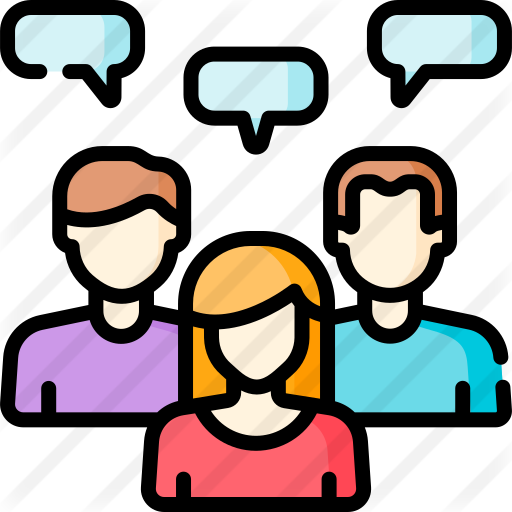 Enviar
8th Challenge
Excelente trabajo